Which Myelofibrosis Patients are Candidates for Upfront Stem Cell Transplantation?
Vikas Gupta, MD, FRCP, FRCPath
The Elizabeth and Tony Comper MPN Program
Princess Margaret Cancer Centre
University of Toronto
Toronto, Canada
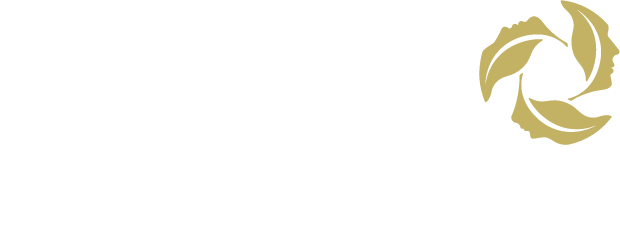 Disclosures
Vikas Gupta, MD, FRCP, FRCPath
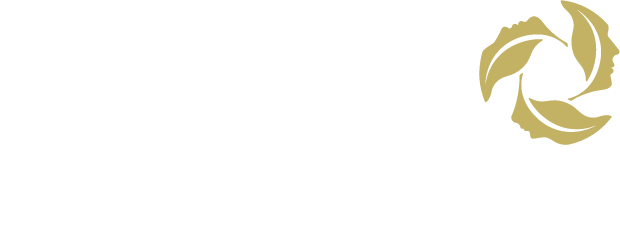 [Speaker Notes: COI slide]
Who are the candidates for transplantation for Myelofibrosis in 2015?
Patients in the transplant age group
Usually <70 yrs. old, reasonable performance status and no prohibitive co-morbidities
MF related features 
DIPSS - Intermediate-2/ high-risk 
? DIPSS - Intermediate – 1 
High risk cytogenetics
Severely cytopenic patients
Transfusion dependent (non-responders to conservative options)
Severe thrombocytopenia
?? High-risk mutations (ASLX1+ patients, ≥3 somatic mutations)
Comparison of HCT vs non–transplant 
according to DIPSS in pts. <65 years
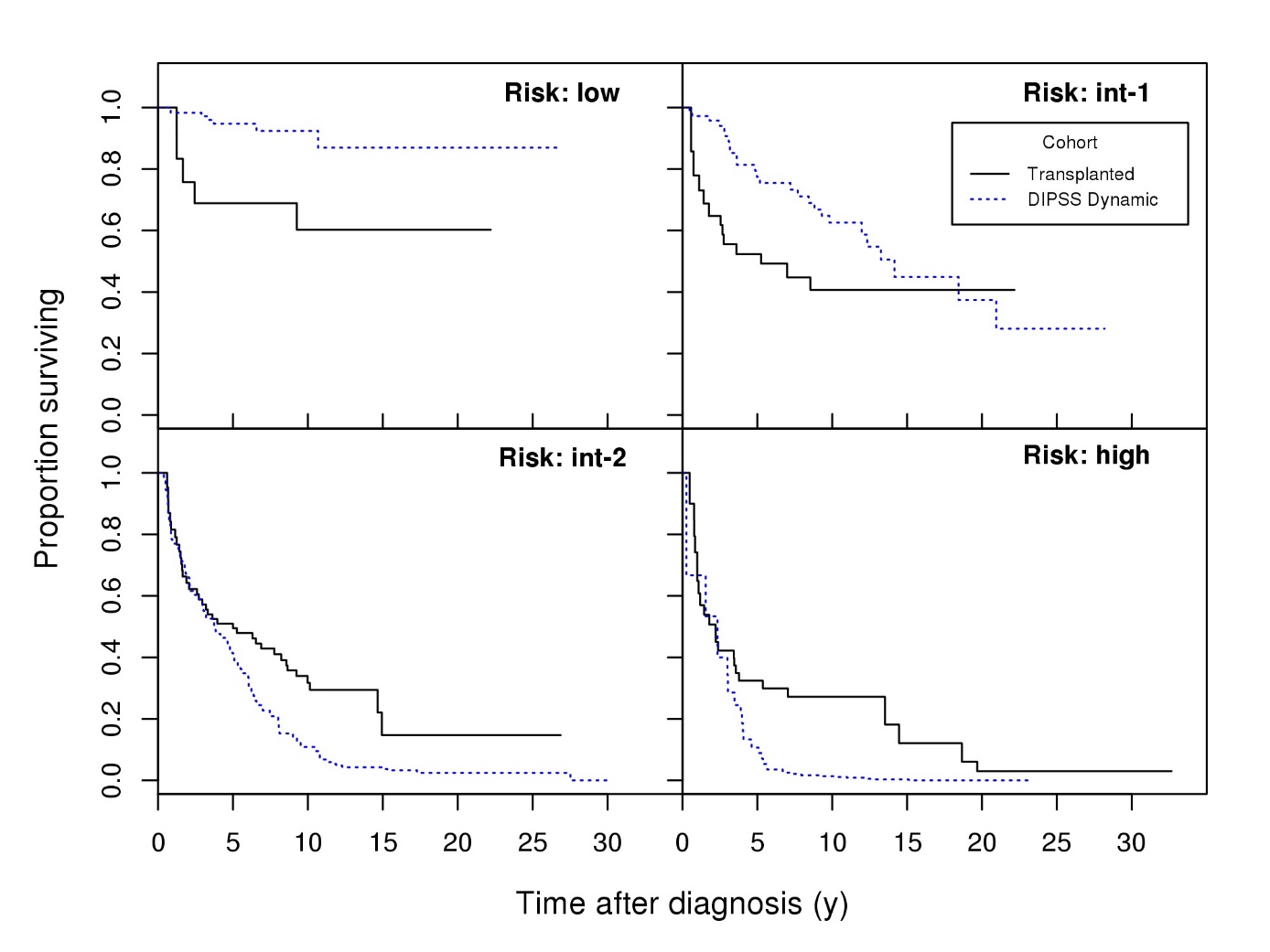 p= 0.002
p= 0.2
p= 0.005
p=0.0005
HCT, hematopoietic cell transplantation; DIPSS, dynamic international prognostic scoring system
Kroger et al. Blood 2015
Case Study
61 yrs. F

Symptoms of fatigue, frequent night sweats, and weight loss

Examination – palpable spleen length 18 cms.  

Hb 92 g/L, WBC 29.6 x 109/L, ANC 26.1 x 109/L, platelets 287 x 109/L, PB blasts 1.5%

Diagnosed with JAK2V617F positive PMF

Cytogenetics – 46, XX, no clonal abnormalities
Case Study
DIPSS risk score 5 (High-risk)
No available siblings
Started on Ruxolitinib 20 mg BID
2 months later
Significant improvement in symptoms 
Spleen palpable by 10 cms (previously 18 cms)
Good performance status, and QOL 
CBC – Hb 83 g/L; WBC 16.0 x 109/L; platelets 112 x 109/L, blasts 2%
Donor search – 10/10 Matched URD
URD, unrelated donor
What would be your treatment preference in this patient?
Proceed with URD transplantation at the peak of response to therapy 
Delay the transplant for now, reconsider if patient looses response to JAK # therapy or becomes intolerant 
Allotransplant is “attempted SUICIDE”!! NEVER
Not sure
Selection of upfront therapy for patients with Myelofibrosis
Patient Factors
Benefits
Usually well-tolerated
   QOL
Advanced age
Poor performance status
Prohibitive co-morbidities
NO
YES
NO
YES
Benefits
Curative Potential
NO
YES
Disease Factors
Severe complications
of MF such as
portal hypertension

High-risk of
leukemic transformation
JAK inhibitor therapy/
clinical trial
NO
HCT
YES
YES
NO
Risks
Risk of early mortality
   QOL
GvHD
Recurrent infections
Risks
Unknown long-term effects
Duration of response
Possible resistance
? Impact of drug-induced cytopenias on survival / LT
Transplant Factors
Well-matched donor
YES
NO
HCT, hematopoietic cell transplantation; GvHD, graft versus host disease;  JAK, Janus kinase; LT, leukemic transformation; MF, myelofibrosis; QOL, quality of life.
Gupta V, et al. Blood 2012;120:1367-1379.
100
100
90
90
80
80
70
70
60
60
50
50
40
40
30
30
20
20
10
10
0
0
Outcomes of HCT in Myelofibrosis (CIBMTR data)
HLA-identical sibling/Other related
Estimated Probability, %
Well-matched URD
Partially or mis-matched URD
0
20
40
60
80
100
120
140
Months
Cohort: 12% low-, 49% intermediate-1, 37% intermediate-2, and 1% high-risk MF patients
Gupta V, et al. BBMT, 2014 ;20:89-97.
CIBMTR, Center for International Blood and Marrow Transplant Research; HLA, human leukocyte antigen; URD, unrelated donor.
Various time points of using HCT in the management of Myelofibrosis
Option#1. Clinical Improvement or stable disease on JAK inhibitor therapy 
Option#2. Delay the HCT as long as benefiting from JAK inhibitor therapy, and consider HCT if
Intolerant to JAK inhibitors due to toxicities
Worsening of anemia transfusion dependence or Increased blast count (10-19%)
Sub-optimal/loss of response requiring change in therapy
Option#3. Progressed to leukemic transformation
HCT, hematopoietic cell transplantation
Adapted from Shavanas & Gupta, Best Pract Res Clin Haematol. 2014; 27:165-74.
Outcomes of HCT in MF according to response to JAK inhibitor therapy 			(Shanavas et al, EHA, 2015)
Potential benefits of using JAK inhibitors in the transplant protocols
JAK-1/2 #
1.↓ Spleen Size
2.↑ QoL scores
3.↓ Cytokine levels (anti-JAK1 mediated)
  Improve constitutional symptoms
Graft failure?
Bone marrow fibrosis – poor environment for the stem cell
Significant Splenomegaly
Cytokines? 
GVHD? 
Decreased cytokine levels may reduce the risk of severe GVHD
TRM?
Better performance status prior to HCT may yield improved outcomes
GVHD, graft versus host disease; TRM, transplant-related mortality
JAK ALLO: Recruitment stopped after 22 patients enrolled due to unexpected SAEs in 3 patients
No. 1
RUXO: spleen ↓ 25%
FLU,MEL, ATG
G
APLASIA
ENGRAFTMENT
Gr 3-4GVHD D+7
Death5 months
TLS
No. 2
RUXO: spleen stable
One day FLU + ATG
G
Stable disease
Splenectomy
Alive11 months
Cardio.shock
No. 3
RUXO: spleen ↓ 25%
FLU,MEL, ATG
G
Progressive disease
Splenectomy
Multiplethromboses
Death7 months
Cardio.shock
Robin M, et al. ASH Annual Meeting. New Orleans, Louisiana; December 7-10, 2013. Abstract 306.
13
[Speaker Notes: JAK allo]
Current published experience of combined approach of JAK inhibitors in transplant protocols
Jaekel N et al. BMT 2014;49:179-84.; Shanavas M et al. BMT 2014;49:1162-69.; Stubig T et al. Leukemia 2014;28:1736-38.; Lebon D et al. ASH 2013, abstract 2111
Symptoms observed during discontinuation of JAK# at HCT 						(Shanavas et al, EHA, 2015)
All symptoms:10
Return of MF related baseline symptoms: 6
TLS:1, HA-1, Resp failure-2 (HCT delayed)
Incidence: all patients (n=66): 15%
JAK-HCT interval ≥6 days (n=20): 30%
JAK-HCT interval <6 days (n=46): 9%
 p= 0.06
[Speaker Notes: Data from Shanavas]
COMFORT-I: Total symptom score before and during interruption
Number of patients:
34
33
33
34
34
33
33
33
36
37
39
40
40
40
34
29
26
23
24
24
22
22
22
20
21
20
18
17
15
Days Around Dose Change
Verstovsek S et al. Blood 2011;118:5146 (ASH 2011 abstract)
COMFORT, Controlled Myelofibrosis Study with Oral JAK Inhibitor Treatment.
Conclusions
HCT is an appropriate option for selected patients with Myelofibrosis 
Int-2/high-risk disease
Int-1 with transfusion dependency or unfavorable cytogenetics or (High-risk mutational signature) 
The selection of patients should be individualized based on patient wishes and other patient-, disease-, and transplant-related factors 
When used in the setting of transplant, JAK # therapy should be continued near to start of conditioning therapy
Continued enrolment in prospective studies is required to identify the optimal timing of HCT in MF patients.
THANK YOU!!Any Questions?
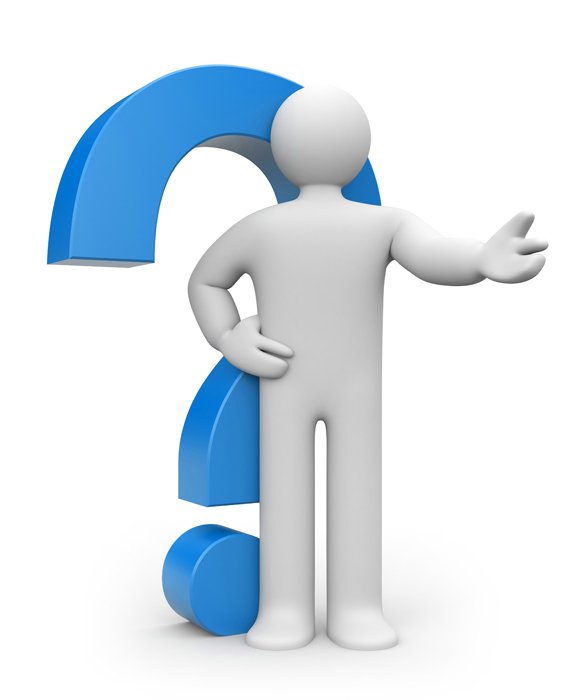 18